KĀDAS IR TOP IZGLĪTĪBAS SISTĒMU KOPĪGĀS IEZĪMES?
KRISTAPS SVĪĶIS
2014 - 2016: “Iespējamā Misija”; matemātikas, ekonomikas skolotājs Mazsalacas vsk
2017 - 2018: Latvijas Bankas Monetārās politikas pārvaldes ekonomists
No 2019: Izglītības uzņēmums Lielvārds, projektu vadītājs
LU Zinātnes kafejnīca, Rīga, 2019. gada 26. februārī
Latvijas skolēniem sekmes kopumā viduvējas
Starptautiskais skolēnu sekmju rezultātu matemātikā, dabaszinībās un lasīšanā salīdzinājums
(2015. gads, punkti)
OECD = 495
Avots: PISA, OECD
Pāris kadri no PISA testiem
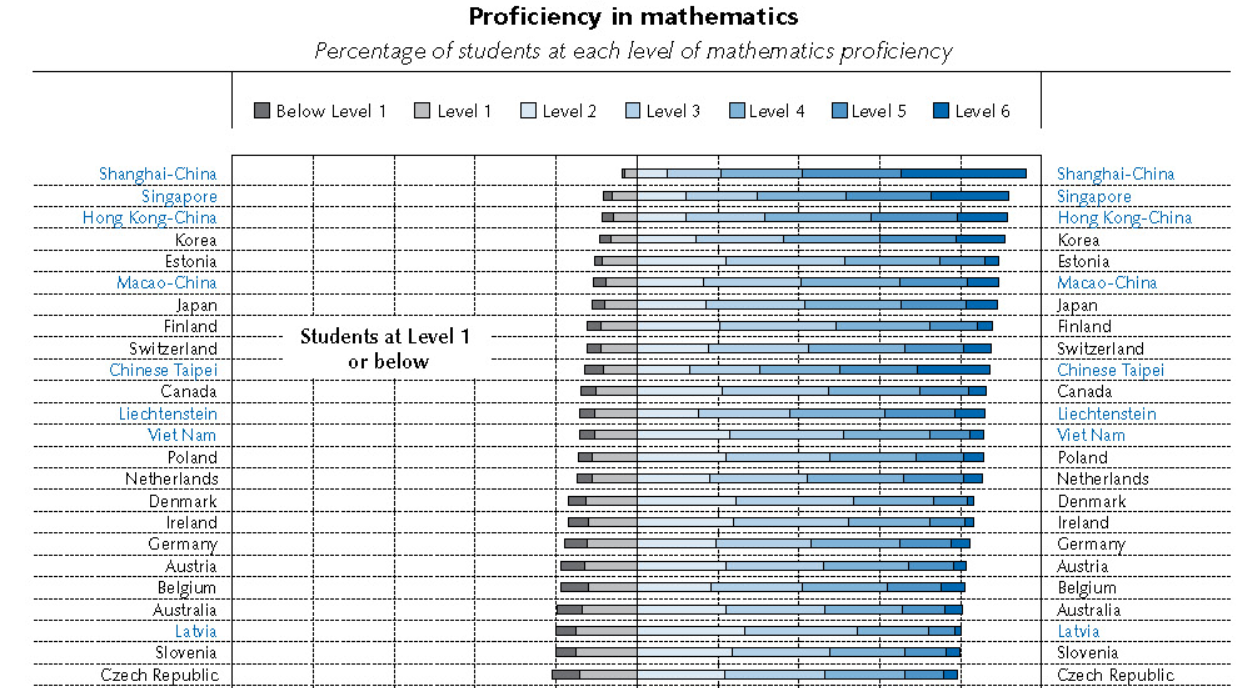 Izglītības sistēma un tajā ietvertie principi ir atbilde uz jautājumumiem:
Kādēļ vienā valstī gandrīz visi skolēni VAR, bet citā nevar puse un vairāk;
Kādēļ viena valsts var “saražot” zinošus prātus biezā slānī, bet citās to ir maz;
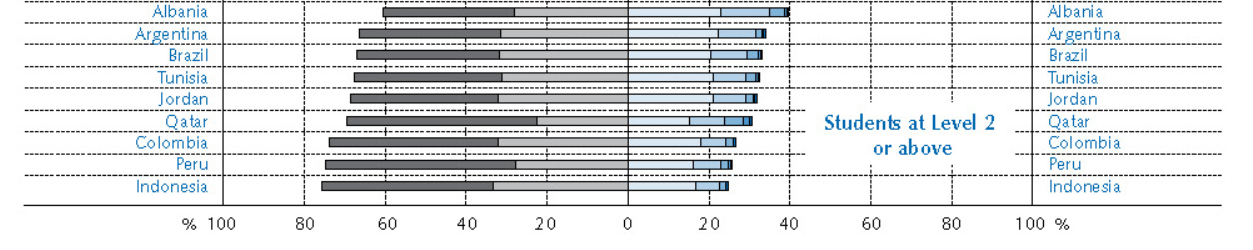 Avots: PISA, OECD
Labklājības sasniegšanai Latvijā nepieciešams vairāk izcilnieku, sākot jau ar vidusskolām
Skolēnu īpatsvars PISA testos ar izciliem rezultātiem vismaz vienā mācību priekšmetā
(2015. gads, % no kopējā skaita)
oecd = 15.3%
Avots: PISA, OECD
Vidusskolu beidzēju sekmes pasliktinās
Centralizēto eksāmenu vidējais vērtējums matemātikā
Avots: VISC dati
KAS ĻAUJ TOP IZGLĪTĪBAS SISTĒMĀM IZAUDZINĀT ZINOŠUS JAUNIEŠUS MASVEIDĀ?
KĀ TOP IZGLĪTĪBAS SISTĒMĀM PANĀK, KA VISMAZ PAMATLĪMENĪ SPĒJ GANDRĪZ VISI?
6
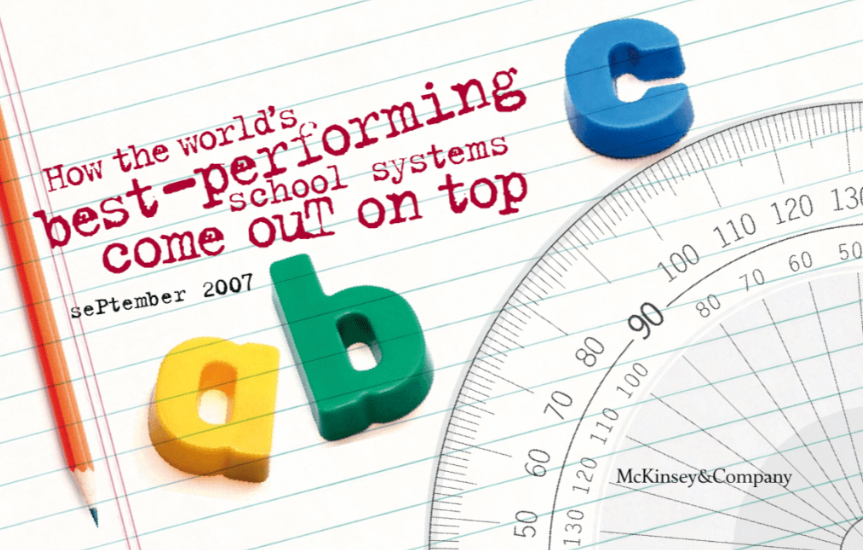 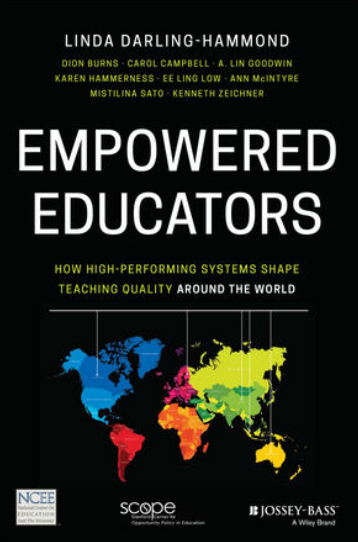 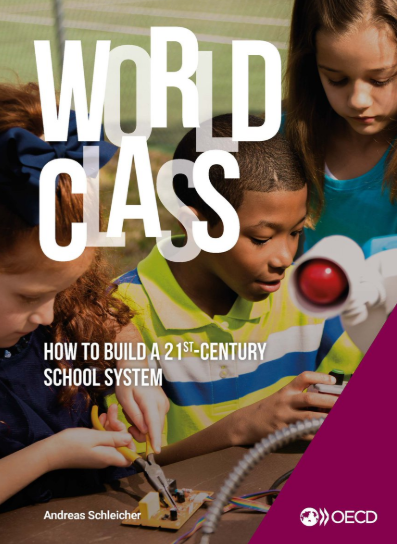 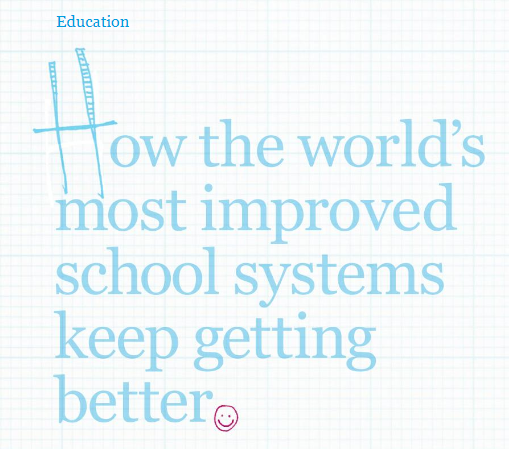 7
McKinsey (2007) atziņas
IZCILAS IZGLĪTĪBAS SISTĒMAS 3  NOTEICOŠIE FAKTORI:
skolotāja profesijā nonāk/strādā TIKAI spējīgākie kandidāti ar atbilstošu motivāciju;izglītības sistēmas kvalitāte nevar pārsniegt tās skolotāju kvalitāti
pārdomāta un nepārtraukta skolotāju attīstīšana par augsti profesionāliem skolotājiem;
uz vienlīdzību (equity) vērsta izglītības sistēma, kas nodrošina, ka KATRAM bērnam ir iespējas saņemt labāko iespējamo izglītību;vienīgais veids, kā sistēmai sasniegt izcilību, ir nodrošinot, ka augstus rezultātus var sasniegt ikviens, neatkarīgi no vecāku ienākumiem, dzīvesvietas un citiem apstākļiem
TOP sistēmu SKOLOTĀJU sagatavošanas process
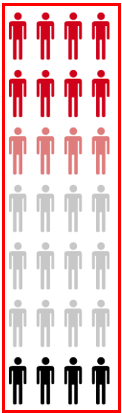 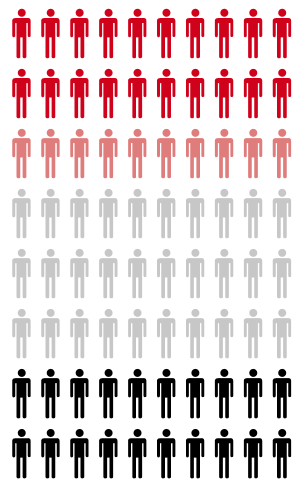 TEACHER TRAINING
(TOP PERFORMERS)
TOP PERFORMERS ATTRACTED
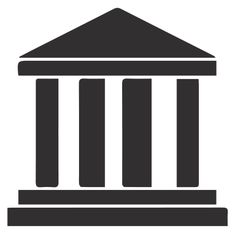 TEACHERS
MENTORING NEW TEACHERS (1-2 years)
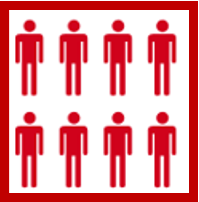 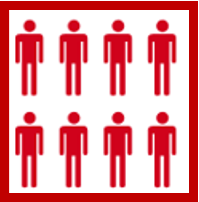 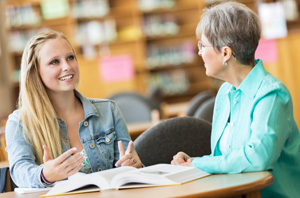 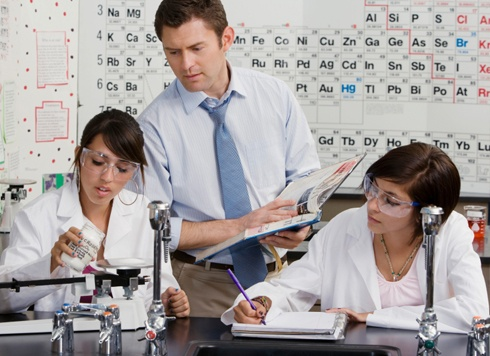 THE BEST SELECTED
HIGH SCHOOL GRADUATES
TEACHER TRAINING
PROGRAM
HIGH SCHOOL OR UNIVERSITY
TEACHING IN A SCHOOL
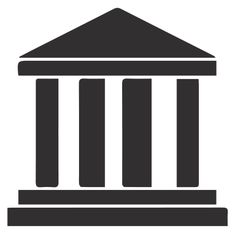 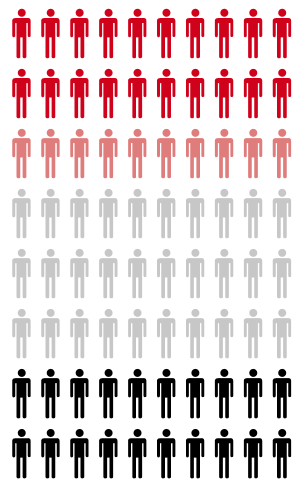 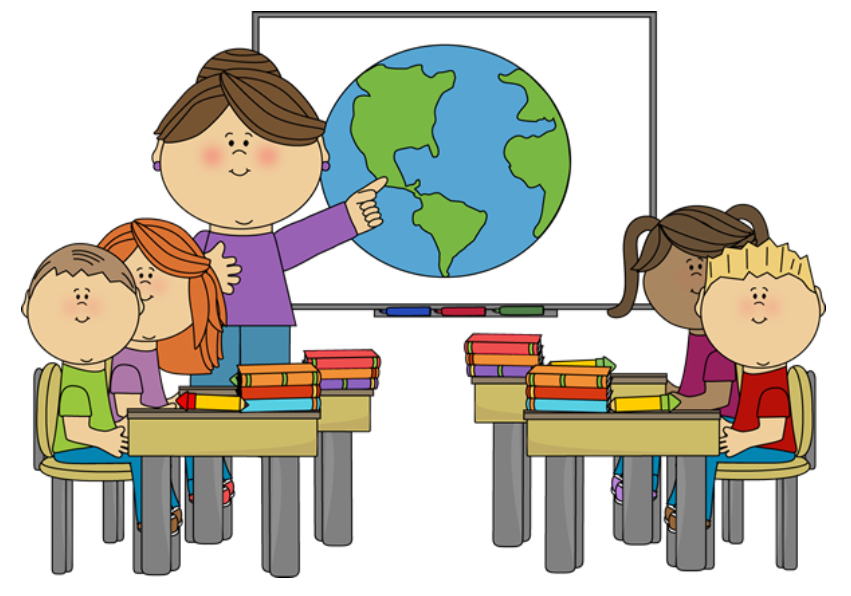 Option 2:
Applicant screening
AFTER studies
(most school systems)
Option 1:
Applicant screening
BEFORE studies
(most top-performers)
[Speaker Notes: Option 1: controled supply (liminted number of places)  teacher training is not an option for those with few other options  attracts high performers  can spend more on teacher training (per student)  teacher training attractive and high status course

Option 2: oversupply (more places than teacher positions needed)  easy to get into program  many low-performers in course (many know that they will not get a job as a teacher)  course quality lower with lower quality people  teacher training = low-status program  teaching becomes a low-status profession. 
Conclusion: oversupply  downward spiral; can afford spend less per student!!]
SINGAPŪRA: skolotāju atlases process
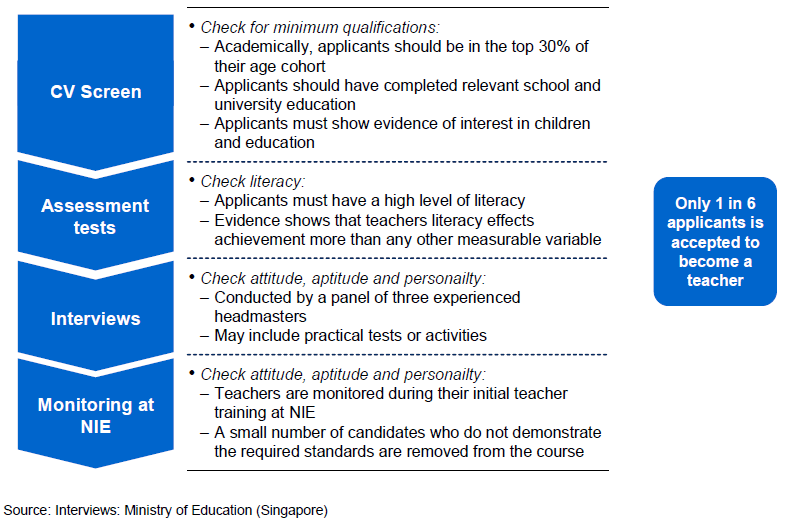 Avots: McKinsey (2007)
SINGAPŪRA: pēc rūpīgas atlases atbirums neliels
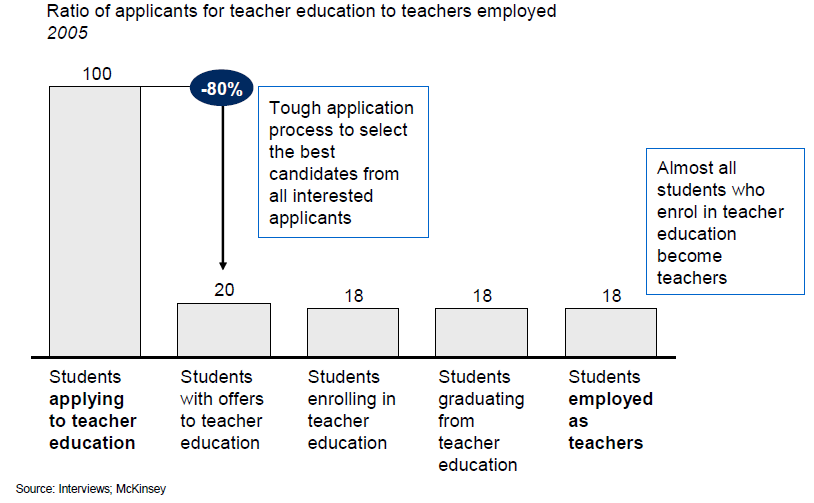 Avots: McKinsey (2007)
SOMIJA: skolotāju atlases process
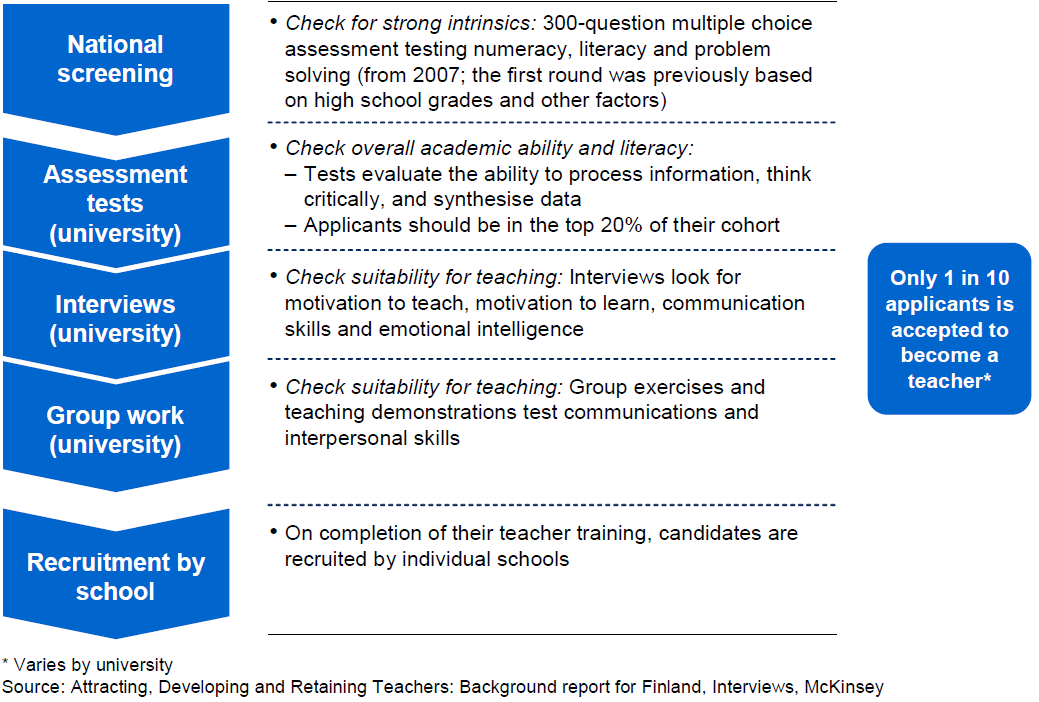 Avots: McKinsey (2007)
[Speaker Notes: Similar approach byy Boston, Chicago, New York;]
KĀDAS ĪPAŠĪBAS PIEMĪT EFEKTĪVAM (KVALITATĪVAM) SKOLOTĀJAM?
HIGH LITERACY AND NUMERACY (IQ)
HIGH EMOTIONAL INTELIGENCE (EQ)
STRONG COMMUNICATION SKILLS
WILLINGNESS TO LEARN
MOTIVATION TO TEACH
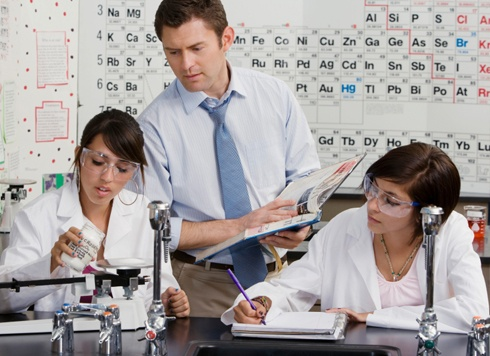 [Speaker Notes: http://www.albany.edu/cela/reports/allington/allington4thgrade13010.pdf]
ILUSTRĀCIJAI SITUĀCIJA AR FIZIKAS SKOLOTĀJIEMLATVIJAS SKOLĀS
15
Kvalitatīvus jaunos skolotājus piesaistīt grūti – daudzviet skolēnus māca skolotāji, kam pašiem bijušas viduvējas vai vājas sekmes
Centralizēto eksāmenu rezultātu sadalījums MATEMĀTIKĀ jaunajiem pedagogiem, kas CE kārtojuši 2009-2013
52%
%
16
Labus skolotājus visgrūtāk piesaistīt mazajām skolām
Centralizēto eksāmenu rezultātu sadalījums FIZIKĀ jaunajiem pedagogiem, kas CE kārtojuši 2009-2013
17
Fizikas skolotāju vecumstruktūra
67%
Avots: IZM, 2018.gads
18